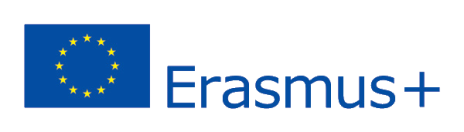 2020-1-UK01-KA201-079177
Oppimismekaniikan luokittelu
Pelipohjainen oppiminen ja pelillistäminen 3D-virtuaalisissa oppimisympäristöissä
Tehtäväsarja yleiskatsaus
Oppimismekaniikan luokittelu
Tehtäväsarjan kuvaus
Kohokohdat
"Oppimismekaniikat ovat käyttäytymismalleja tai oppijan vuorovaikutteisuuden rakennuspalikoita, jotka voivat olla yksittäisiä toimintoja tai joukko toisiinsa liittyviä toimintoja, jotka muodostavat olennaisen oppimistoiminnan, joka toistuu koko pelin ajan."
Niiden keskeiset periaatteet perustuvat vakiintuneisiin oppimisteorioihin tai -malleihin, ja ne muodostavat välineen, joka "kääntää" oppimistavoitteet pelillisiksi elementeiksi.
Jokaisessa opetuspelissä on oppimismekaniikka, joka ohjaa sääntöjä ja vuorovaikutusmuotoja, joita käytetään pelaajien motivoimiseksi ja sitouttamiseksi pelin loppuun saattamiseen ja lopulta heidän tietojensa laajentamiseen ja/tai taitojensa kehittämiseen.
Tässä tehtäväsarjassa kartoitamme ja keskustelemme yleisimmin hyväksyttyjen oppimismekanismien keskeisistä elementeistä, joita voidaan hyödyntää eri koulutusasteilla ja -ympäristöissä.
Toimenpide / Työ
Tietoa
Digitaalisissa oppimisskenaarioissa opiskelijoiden odotetaan suorittavan joukon toistuvia toimintoja suorittaakseen annetut tehtävät.
Tähän luokkaan kuuluvat opetuspelit perustuvat pääasiassa ongelma- tai tehtäväpohjaisen oppimisen periaatteisiin, kun taas tapauksissa, joissa oppilaiden on työskenneltävä yhdessä yhteisen tavoitteen saavuttamiseksi, ne voivat liittyä myös yhteistoiminnalliseen oppimiseen.
Koulutustehtävän luonteesta riippuen oppilaat voivat kehittää monenlaisia kognitiivisia, teknisiä tai sosiaalisia taitoja.
Tähän mekanismiin liittyviin opetustoimiin kuuluvat roolileikit, pari- ja ryhmäkeskustelut, tutkiminen, havainnointi ja muut käytännön toimet.
Koulutuksellinen opetusohjelma
Tietoa
Opetusohjelmat ovat opettajan ohjaamia ja/tai itseohjautuvia toimintoja, joiden avulla oppijat voivat hankkia teoriatietoa tai vahvistaa käytännön taitojaan.
Ne pohjautuvat konstruktivististen/konstruktivististen mallien periaatteisiin, ja niihin liittyy toisinaan oppilaiden välistä yhteistyötä.
Oppiaineen luonteesta riippuen ne voivat olla keskustelupohjaisia, jolloin keskitytään kurssin sisällön syvällisempään tutkimiseen keskustelujen ja väittelyjen avulla, tai niihin voi sisältyä käytännön toimintaa, jolloin pääpaino on käytännön taitojen kehittämisessä.
Kummassakin tapauksessa tämän lähestymistavan lisäarvo perustuu myös siihen, että oppijoille tarjotaan mahdollisuus osallistua tietojen ja taitojen hankkimiseen (jatkokysymys- ja vastausistunnoissa).
Tämän mekaniikan integroimiseksi suositellaan erilaisten multimediaresurssien käyttöä (esim. PowerPoint-diat, videot).
Esittely
Tietoa
Virtuaalisten 3D-oppimisympäristöjen avulla opettajat voivat havainnollistaa abstrakteja aiheita ja käsitteitä, joita on vaikea tai jopa mahdoton tutkia perinteisessä luokkahuoneessa.
Tähän luokkaan kuuluvat opetuspelit perustuvat pääasiassa seuraaviin:
Behaviorismin periaatteita simuloitaessa skenaarioita, joissa korostuvat syy-seuraus-suhteet.
Kokemuksellisen oppimisen lähestymistapa, jossa oppilaita pyydetään tarkkailemaan ja jäljittelemään vastuullisen kouluttajan tekemiä toimia.
Sosiaalisen oppimisen teoria, kun opetustoimintaan liittyy oppilaiden välinen vuorovaikutus.  
Tähän mekaniikkaan liittyviin opetustoimiin kuuluvat simulaatiot, 3D-mallinnus ja ohjelmointi, skenaariopohjaiset virtuaaliset retket ja tarinankerronnan avulla tapahtuva opastettu tutkimusmatkailu.
Arviointi
Tietoa
Oppimista helpottavien toimintojen toteuttamisen lisäksi suunnittelijat ja ammattilaiset voivat myös integroida arviointiin liittyviä tehtäviä keinona, jonka avulla oppijat voivat saada tietoa oppimisensa edistymisestä ja etenemisestä.
Vakavissa peleissä oppijan arviointi voi olla jatkuvaa (esim. tasolta toiselle etenevää), vaikeusasteeltaan mukautettua (esim. vaativampien tehtävien suorittaminen) ja salakavalaa (eli pelillisiin toimintoihin upotettua).
Näillä elementeillä varmistetaan, että virtauksen kokemus säilyy muuttumattomana, mutta opettajat saavat samalla hyödyllistä tietoa oppijoiden tietojen ja taitojen rakentumisesta.
Tyypillinen lähestymistapa arvioinnin helpottamiseksi digitaalisissa oppimisympäristöissä on oppijoiden käyttäytymisen tallentaminen, tallentaminen ja poimiminen (digitaalisten) käyttöpäiväkirjojen avulla.
Palaute
Tietoa
Tehtävän suorittamisen jälkeen on tärkeää harkita myös palautteen antamista.
3D-virtuaalimaailmojen pelillistettyjen toimintojen yhteydessä palautetta voidaan antaa sekä pelin aikana (esim. epäonnistuminen/uusinta, vihjeiden/avun antaminen) että pelin jälkeen (esim. pohdintahetket, muiden pelaamisen seuraaminen, viimeaikaisen toiminnan tarkastelu).
Palautteen luonne voi olla monessa eri muodossa (esim. teksti, audiovisuaalinen), ja sitä voidaan käyttää joko erikseen tai yhdistelmänä.
Pohdi / Keskustele
Tietoa
Koulutustehtävien suorittamisen jälkeen kouluttajien on tarjottava tilaisuuksia kriittiseen pohdintaan ja keskusteluun.
Prosessina se voi tapahtua pelin ulkopuolella (debriefing), ja siihen voi sisältyä reflektiivisiä päiväkirjoja, mentorointia ja pelikritiikkiä.
Sen lisäksi, että tästä prosessista on suoraa hyötyä oppijoille, sen avulla opetuksen suunnittelijat voivat myös arvioida, vastasiko pelivalinta oppilaiden motivaatiota ja kiinnostusta, mistä elementeistä he pitivät eniten ja mitkä pelin osatekijät haastoivat heitä eniten sekä miten he onnistuivat voittamaan esitetyt haasteet.
Keskustelupohjainen, ryhmäkohtainen tai vertaisryhmäpohjainen pohdinta voidaan toteuttaa edistyneempien oppijoiden kanssa ennalta määriteltyjen ohjeiden pohjalta.